Tema 8. Estructuras de decisión. Clases 1 y 2.
Informática
Prof. María Alejandra Quintero
Contenido
Operadores relacionales
Operadores lógicos
Expresiones lógicas
Estructuras de decisión simple
Estructuras de decisión doble
Operadores relacionales
Permiten hacer comparaciones entre cantidades, constantes y variables.
Expresiones lógicas con operadores relacionales
Una expresión lógica o booleana combina constantes y variables, y al ser evaluada el resultado siempre es verdadero o falso.

Ejemplos:
X < 3
Y > X – 4
Y <= X
X = Y
Si X=5  y Y=2, ¿ cuál es el valor de estas expresiones?
Operadores lógicos
Se aplican a variables o constantes lógicas. Los operadores lógicos básicos son: AND, OR y NOT.
OPERADOR AND
Relaciona dos operandos (variables o constantes)  booleanos, de acuerdo a la siguiente sintaxis:
Operando 1   AND  Operando 2
Posibles resultados del operador AND
Ejemplo:  Si X=V  y Y=F, ¿cuál es el valor de la expresión  Z= X and Y?
OPERADOR OR
Relaciona dos operandos booleanos, de acuerdo a la siguiente sintaxis:
Operando 1   OR  Operando 2
Posibles resultados del operador OR
OPERADOR NOT
Se aplica a un operando lógico y da como resultado el valor opuesto al que tiene el operando. 

Sintaxis:
NOT  Operando
Posibles resultados del operador NOT
Expresiones lógicas con operadores lógicos
Una expresión lógica puede tener un solo operador lógico, por ejemplo:
 
W =  A or B ,  si A=F  y B=V  entonces W= V.

También pueden haber varios operadores lógicos en una misma expresión.
Ejemplo:
 Not A And B or C
Si A=F , B=V y C= F, 
¿cuál es el valor de esta expresión?
Orden de precedencia de los operadores lógicos
Ejemplo:  Si A=V, B=V, C=F y D= F, 
¿cuál es el valor de la expresión  
Y = Not (A and C) or B and C?
Expresiones lógicas con operadores lógicos y operadores relacionales
Es posible usar ambos tipos e operadores en una misma expresión, por ejemplo:
 
Y = (A >= 5) and (B < 8)
Si A=8  y  B=2   ¿cuál es el valor de esta expresión?
Estructuras de decisión
Se utilizan cuando se desea que un programa ejecute algunas instrucciones dependiendo de una condición.

En una estructura de decisión se evalúa una condición (expresión lógica o variable lógica), y dependiendo de su valor (Verdadero o Falso) el programa elige qué hacer.
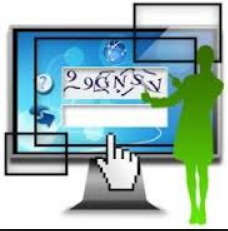 Estructuras de decisión simple
Este tipo de estructura evalúa una condición lógica, si es verdadera, se ejecuta un conjunto de instrucciones.  Si la condición es falsa se ignoran estas instrucciones.


Diagrama de flujo:
V
F
Condición
Instrucciones
Notación algorítmica

Si   condición   Entonces
      instrucciones
Fin de si
Sintaxis en Visual Basic

If  condición   Then
      instrucciones
End if
Ejercicio 1
Elaborar un programa que calcule la nota final de Informática, a partir de la nota obtenida en teoría (75%) y la nota de práctica (25%). Además de la nota final, el programa debe indicar en un mensaje si el estudiante está aplazado.
Análisis E-P-S

Entrada
NotaT: nota obtenida en teoría. Tipo: Real.
NotaP: nota obtenida en práctica. Tipo: Real.

Proceso
NotaF = 0.75xNotaT + 0.25xNotaP

Si NotaF < 9.5      =>  Escribir  APLAZADO

Salida
NotaF: nota final de Informática. Tipo Real.
Algoritmo

0. Inicio
1. Leer nota obtenida en teoría (NotaT)
2. Leer nota obtenida en práctica (NotaP)
3. NotaF = 0.75xNotaT + 0.25xNotaP
4. Mostrar Nota final (NotaF)
5. Si NotaF < 9.5    Entonces
    5.1 Mostrar mensaje   “APLAZADO”
    Fin de si (5)
6. Fin
Programa en Visual Basic
Sub Main()

        Dim NotaT, NotaP, NotaF As Single

        NotaT = InputBox("Escriba la nota obtenida en teoría: ")
        NotaP = InputBox("Escriba la nota obtenida en práctica: ")
        NotaF = 0.75 * NotaT + 0.25 * NotaP
        MsgBox("La nota final es " & NotaF & " puntos")
        If NotaF < 9.5 Then
            MsgBox("Estudiante APLAZADO")
        End If

End Sub
Ejercicio 2
Elaborar un programa que determine el precio de un boleto ida y vuelta en autobús, tomando en cuenta la distancia a recorrer , el precio por Km recorrido y el número de días de estadía. Si el número de días de estadía es superior a 7 y la distancia superior a 800 Km el precio del boleto tiene una reducción del 15%.
Estructuras de decisión doble
Se utilizan cuando se debe elegir entre dos alternativas dependiendo de una condición.  

Una E.D. doble evalúa una expresión lógica,  si ésta es verdadera se ejecuta un conjunto de instrucciones, y si es falsa se ejecuta otro conjunto de instrucciones.  


Diagrama de flujo:
F
V
Condición
Instrucciones A
Instrucciones B
Notación algorítmica
Si   condición   Entonces
      instrucciones A
de lo contrario
      instrucciones B
Fin de si
Sintaxis en Visual Basic

If  condición   Then
      instrucciones A
Else
      instrucciones B
End if
Ejercicio 1
Elaborar un programa que calcule la nota final de Informática, a partir de la nota obtenida en teoría (75%) y la nota de práctica (25%). Además de la nota final, el programa debe indicar en un mensaje si el estudiante está aplazado o si está aprobado.
Análisis E-P-S

Entrada
NotaT: nota obtenida en teoría. Tipo: Real.
NotaP: nota obtenida en práctica. Tipo: Real.

Proceso
NotaF = 0.75xNotaT + 0.25xNotaP

NotaF < 9.5      Verdadero =>  Escribir  APLAZADO
                           Falso =>  Escribir APROBADO
Salida
NotaF: nota final de Informática. Tipo Real.
Algoritmo

0. Inicio
1. Solicitar nota obtenida en teoría (NotaT)
2.Solicitar nota obtenida en práctica (NotaP)
3. NotaF = 0.75xNotaT + 0.25xNotaP
4. Mostrar Nota final (NotaF)
5. Si NotaF < 9.5    Entonces
    5.1 Mostrar mensaje  “APLAZADO”
    De lo contrario
     5.2 Mostrar el mensaje “APROBADO”
    Fin de si (5)
6. Fin
Programa en Visual Basic
Sub Main()

        Dim NotaT, NotaP, NotaF As Single

        NotaT = InputBox("Escriba la nota obtenida en teoría: ")
        NotaP = InputBox("Escriba la nota obtenida en práctica: ")
        NotaF = 0.75 * NotaT + 0.25 * NotaP
        MsgBox("La nota final es " & NotaF & " puntos")
        If NotaF < 9.5 Then
            MsgBox("Estudiante APLAZADO")
        Else
            MsgBox("Estudiante APROBADO")
        End If

End Sub
Ejercicio 2
Una empresa requiere un programa que calcule la comisión que le corresponde a un vendedor. Si vendió 1000000 Bs. o más, la comisión es del 3% de las ventas. Si vendió menos de 1000000 Bs. La comisión es del 1% de las ventas.